Toplu İş Sözleşmesi Tanımı
İş sözleşmesinin yapılması, içeriği ve sona ermesine ilişkin hususları düzenlemek üzere işçi sendikası ile işveren sendikası veya sendika üyesi olmayan işveren arasında yapılan sözleşmeye toplu iş sözleşmesi denir.

Toplu iş sözleşmesi, tarafların karşılıklı hak ve borçları ile sözleşmenin uygulanması ve denetimini ve uyuşmazlıkların çözümü için başvurulacak yolları düzenleyen hükümleri de içerebilir.
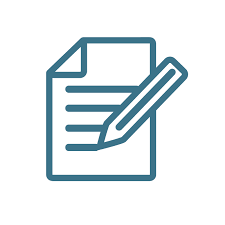 1/61
Toplu İş Sözleşmesi Hakkı
2/61
Toplu İş Sözleşmesi Yararları
Toplu iş sözleşmesi, iş ilişkisine keyfi müdahaleleri ve çalışma şartlarının işverence tek taraflı olarak belirlenmesini engeller
 Çalışma koşullarının belirlenmesi yöntemleri içerisinde en demokratik olanıdır
 Çalışma hayatında denge unsuru teşkil eder.
 İşverenler bakımından da faydalı bir mekanizmadır.
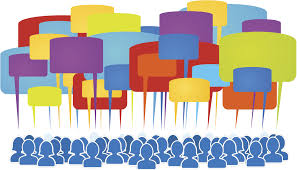 3/61
Toplu İş Sözleşmesi Özerkliği
Toplu iş sözleşmesi tarafları, üçüncü kişiler üzerinde etkili objektif nitelikte hukuk kuralı meydana getirebilir.
Tarafların herhangi bir etkiye maruz kalmadan üyelerinin mali ve sosyal hakları ile çalışma şartlarını serbestçe düzenleme hak ve yetkisine toplu iş sözleşmesi özerkliği denir.
Toplu iş sözleşmesi özerkliği sınırsız nitelikte değildir.
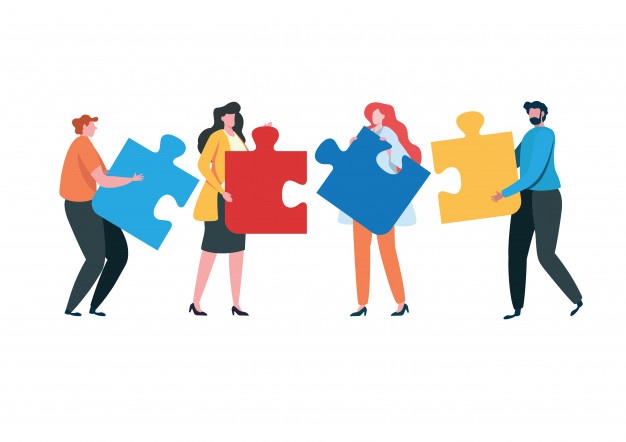 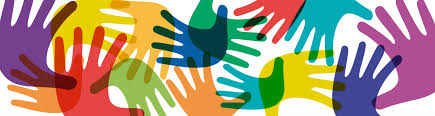 4/61
Toplu İş Sözleşmesi İçeriği
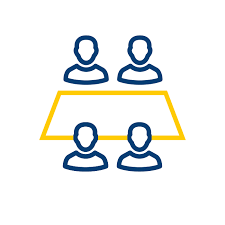 Toplu iş sözleşmesi, iş sözleşmesinin yapılması, içeriği ve sona ermesine ilişkin hükümleri içerir.
Toplu iş sözleşmesi, tarafların karşılıklı hak ve borçları ile sözleşmenin uygulanması ve denetimini ve uyuşmazlıkların çözümü için başvurulacak yolları düzenleyen hükümleri de içerebilir.
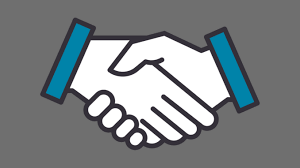 5/61
Normatif ve Borç Doğurucu Hükümleri
NORMATİF
BORÇ DOĞRUCU
6/61
Toplu İş Sözleşmesi Düzeyi
Sözleşmenin kapsamına ilişkin bir kavramdır.
İŞYERİ
İŞLETME
7/61
Toplu İş Sözleşmesi Türleri
6356 sayılı Kanunun 34 üncü maddesine göre
8/61
Görevli Makam
9/61
Toplu İş Sözleşmesi ve Süresi
10/61
Toplu İş Sözleşmesi Hükmü
Toplu iş sözleşmesinde aksi belirtilmedikçe iş sözleşmeleri toplu iş sözleşmesine aykırı olamaz.
   İş sözleşmelerinin toplu iş sözleşmesine aykırı hükümlerinin yerini toplu iş sözleşmesindeki hükümler alır. 
 Toplu iş sözleşmesinde iş sözleşmelerine aykırı hükümlerin bulunması hâlinde ise iş sözleşmesinin işçi yararına olan hükümleri geçerli olacaktır.
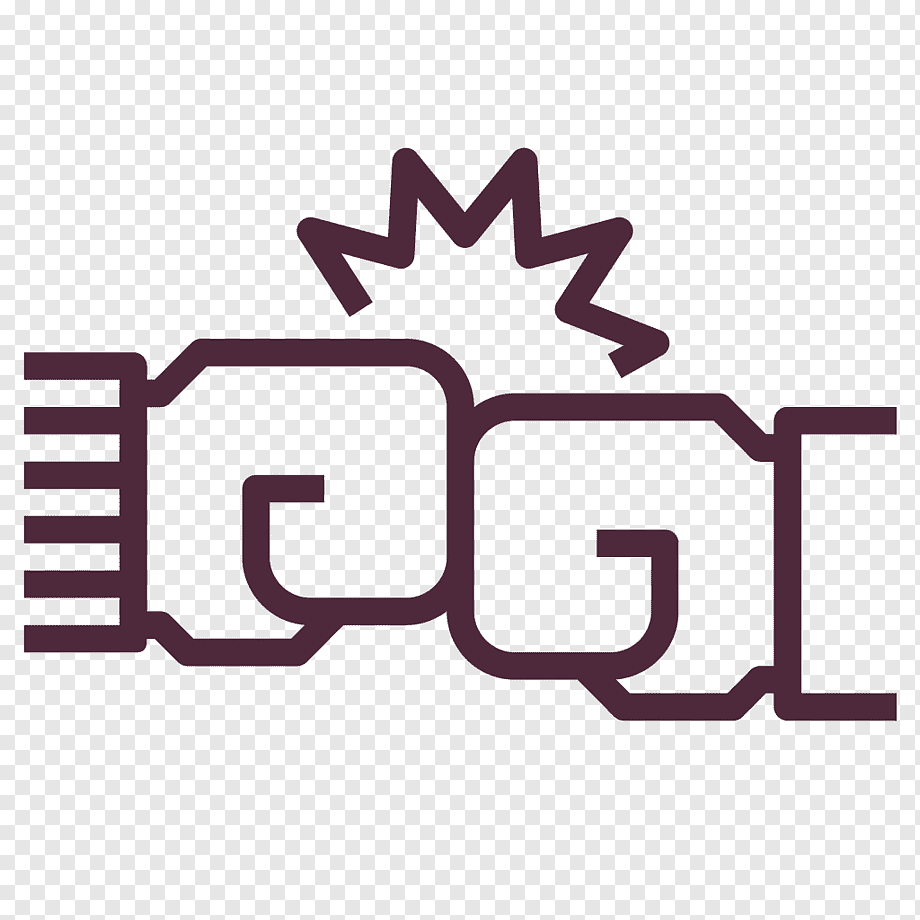 11/61
Toplu İş Sözleşmesinin Art Etkisi
Sona eren toplu iş sözleşmesi hükümlerinin belirli bir süre etkisini devam ettirmesidir.
 Yeni bir toplu iş sözleşmesi yapılıp yürürlüğe koyuluncaya kadar geçen ara dönem için işçilerin toplu iş sözleşmesinden yararlanmaya devam eder.  
 Art etki normatif hükümlerde söz konusu olur.
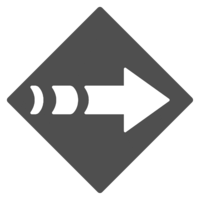 12/61